Recent  Developments in Deep Learning
Quoc V. Le
Stanford University and Google
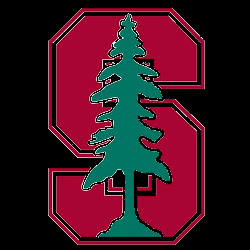 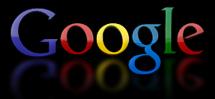 [Speaker Notes: I will talk about our recent work on scaling up machine learning, and specifically a class of algorithms called deep learning. This talk is mainly about techniques to scale up these algorithms using ten thousands of machines… and their success stories, and exciting results thanks to scaling up. Before I continue, 
----- Meeting Notes (2/25/13 18:06) -----
capit]
Purely supervised
Quoc V. Le
Deep Learning
Almost abandoned between 2000-2006
- Overfitting, slow, many local minima, gradient vanishing

In 2006, Hinton, et. al. proposed RBMs to pretrain a deep neural network

In 2009, Raina, et. al. proposed to use GPUs to train deep neural network
Quoc V. Le
[Speaker Notes: So far,]
Deep Learning
In 2010, Dahl, et. al. trained a deep neural network using GPUs to beat the state-of-the-art in speech recognition

In 2012, Le, et. al. trained a deep neural network using a cluster of machines to beat the state-of-the-art in ImageNet

In 2012, Krizhevsky, et. al. won the ImageNet challenge with NN

In 2012, Mikolov, et. al. trained a recurrent neural network to achieve state-of-the-art in language modelling
Quoc V. Le
[Speaker Notes: So far,]
State-of-the-art in Acoustic Modelling
Language modelling
HMM
Acoustic modelling
Acoustic modelling:
Previous method: Mixture of Gaussians
M.D. Zeiler, M. Ranzato, R. Monga, M. Mao, K. Yang, Q.V. Le, P. Nguyen, A. Senior, V. Vanhoucke, J. Dean, G. Hinton.  On Rectified Linear Units for Speech Processing. ICASSP, 2013.
Quoc V. Le
[Speaker Notes: So far,]
Purely supervised
Classifying phonemes
Quoc V. Le
State-of-the-art in Computer Vision
Previous method: Hand-crafted features
Q.V. Le, M.A. Ranzato, R. Monga, M. Devin, K. Chen, G.S. Corrado, J. Dean, A.Y. Ng. Building high-level features using large scale unsupervised learning. ICML, 2012
Krizhevsky, A., Sutskever, I. and Hinton, G. E. ImageNet Classification Using Deep Convolutional Neural Networks. NIPS 2012
Quoc V. Le
State-of-the-art in Computer Vision
Architecture:










Trained using unsupervised data, layer by layer
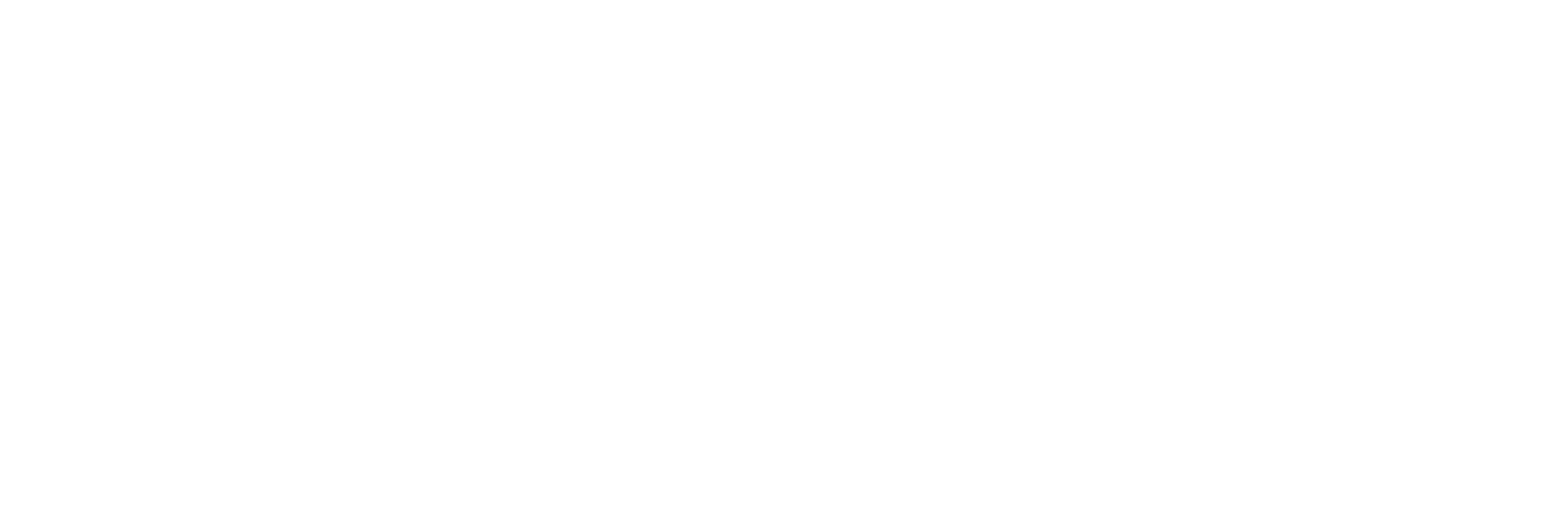 Quoc V. Le
Deep Learning at Google
What Google have?
Lots of data
Lots of computations
Problems  that require good features

What Google don’t have?
Time to invent features for each of the problems
Quoc V. Le
Local receptive field networks
Machine #1
Machine #2
Machine #3
Machine #4
RICA features
Image
Le, et al., Tiled Convolutional Neural Networks. NIPS 2010
Asynchronous Parallel Stochastic Gradient Descent
Parameter Server
W’ = W + a ∆W
∆W
W’
Model
Workers
Data
Shards
Le, et al., Building high-level features using large-scale unsupervised learning. ICML 2012
Dean, et al., Large scale distributed deep networks. NIPS 2012.
Sparse Autoencoders
(RICA - Le, et al, 2011)
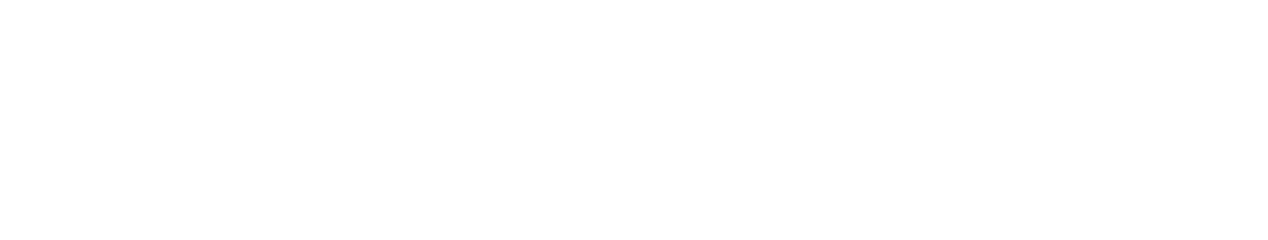 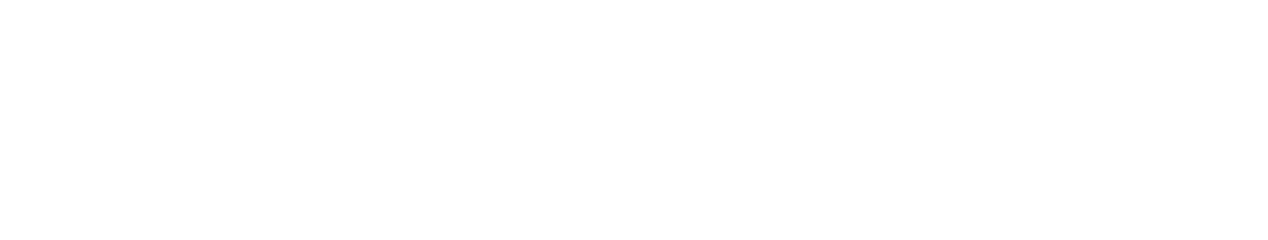 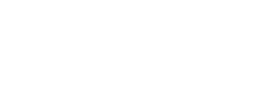 l
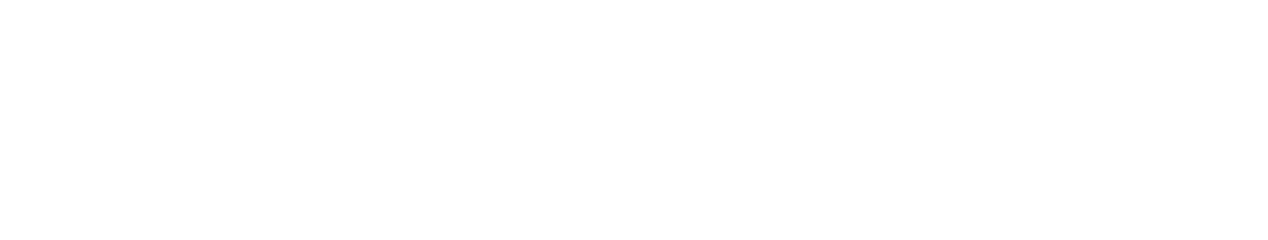 x: Input data
m: Number of examples
: Trade of between reconstruction and sparsity
W: Parameter matrix
Number of rows in W: The number of features

Feature representation:
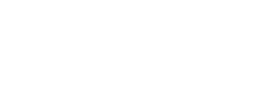 Le, et al., ICA with Reconstruction Cost for Efficient Overcomplete Feature Learning. NIPS 2011
Training
RICA
Dataset: 10 million 200x200 unlabeled images  from YouTube/Web

Train on 2000 machines (16000 cores) for 1 week using Google
infrastructure

1.15 billion parameters
100x larger than previously reported 
Small compared to visual cortex
RICA
RICA
Image
Le, et al., Building high-level features using large-scale unsupervised learning. ICML 2012
Input to another layer above 
    (image with 8 channels)
Number  of output 
channels = 8
LCN Size = 5
H
Pooling Size = 5
Number 
of maps = 8
One layer
W
RF size = 18
Number  of input 
channels = 3
Image Size = 200
Visualization
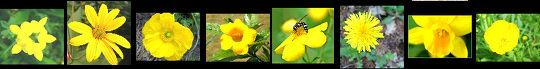 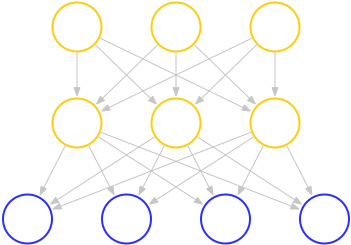 a1
a2
a3
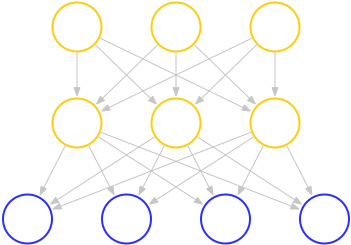 x1
x2
x3
x4
[Speaker Notes: Sparse coding is also used to create a feature hierarchy by using the idea of stacking. Informally, it means that after learning the first layer of features for sparse coding, we add another layer on top to create another set of features. In practice, this means it creates a hierarchy of features where the layers are increasingly more high-level.]
The face neuron
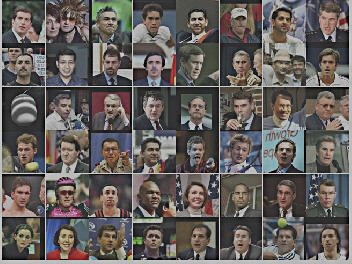 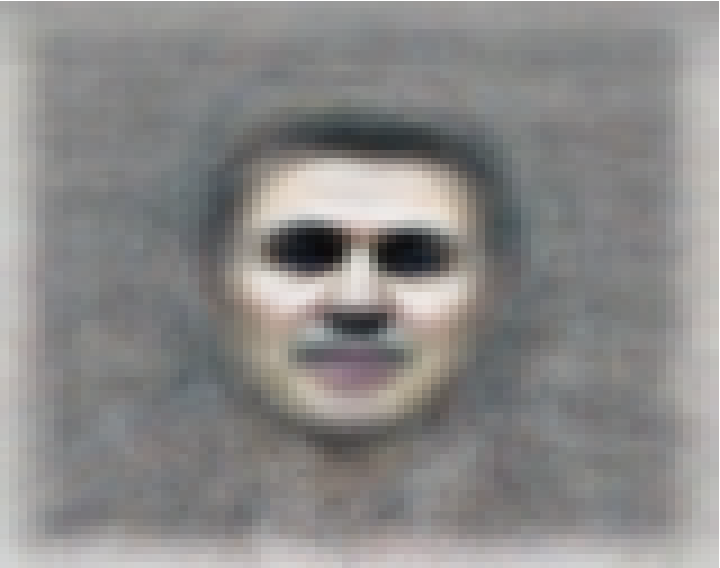 Top stimuli from the test set
Optimal stimulus 
by numerical optimization
Le, et al., Building high-level features using large-scale unsupervised learning. ICML 2012
The cat neuron
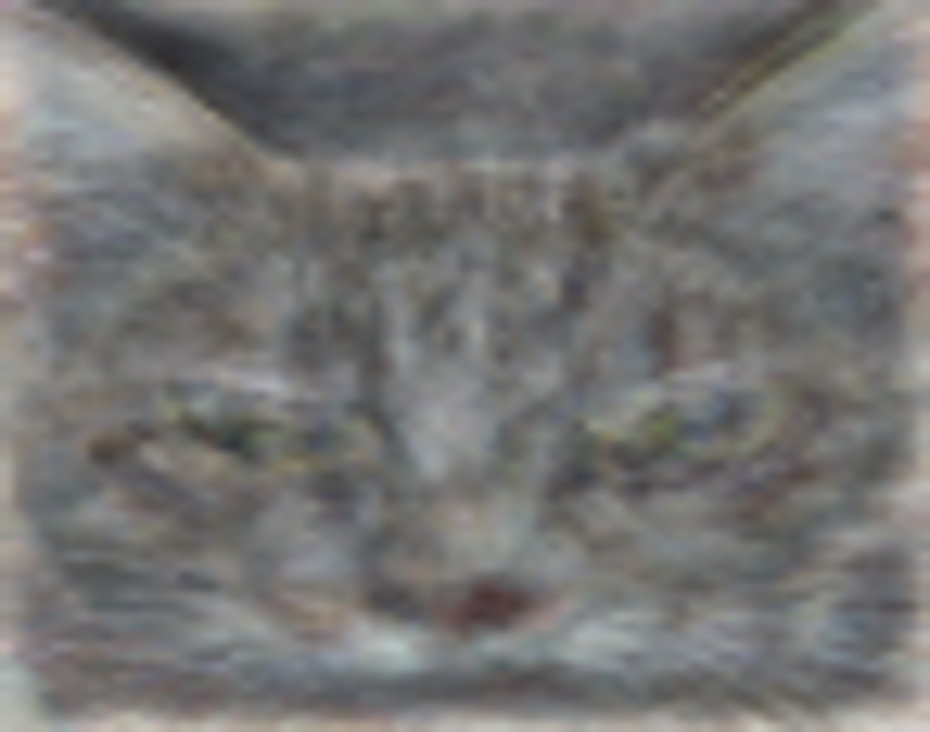 Optimal stimulus 
by numerical optimization
Le, et al., Building high-level features using large-scale unsupervised learning. ICML 2012
[Speaker Notes: Funny new york times article]
Feature Visualization
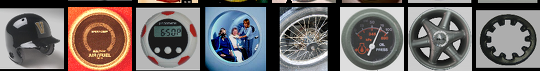 Feature 1
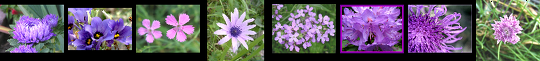 Feature 2
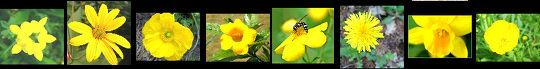 Feature 3
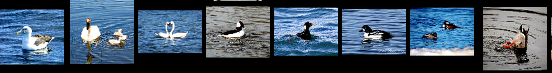 Feature 4
Le, et al., Building high-level features using large-scale unsupervised learning. ICML 2012
Input to another layer above 
    (image with 8 channels)
Number  of output 
channels = 8
LCN Size = 5
H
Pooling Size = 5
Number 
of maps = 8
One layer
W
RF size = 18
Number  of input 
channels = 3
Image Size = 200
Feature Visualization
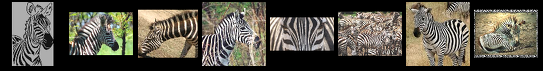 Feature 5
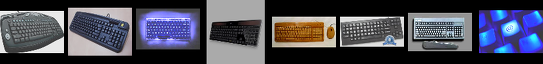 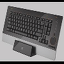 Feature 6
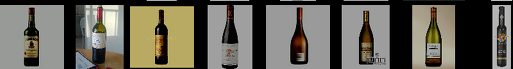 Feature 7
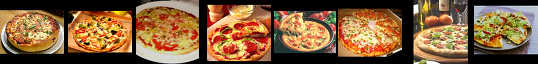 Feature 8
Le, et al., Building high-level features using large-scale unsupervised learning. ICML 2012
Input to another layer above 
    (image with 8 channels)
Number  of output 
channels = 8
LCN Size = 5
H
Pooling Size = 5
Number 
of maps = 8
One layer
W
RF size = 18
Number  of input 
channels = 3
Image Size = 200
ImageNet classification
22,000 categories

14,000,000 images

Hand-engineered features (SIFT, HOG, LBP), 
Spatial pyramid,  SparseCoding/Compression
Le, et al., Building high-level features using large-scale unsupervised learning. ICML 2012
Input to a 22,000-way classifier
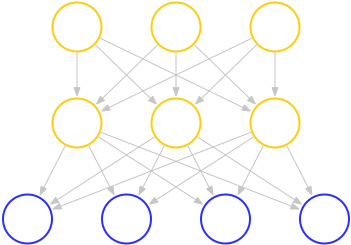 a1
a2
a3
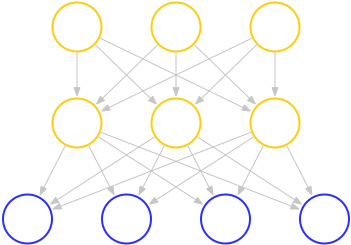 x1
x2
x3
x4
0.005%
9.5%
18.3%
Random guess
State-of-the-art
(Weston, Bengio ‘11)
Feature learning 
From raw pixels
Using only 1000 categories, our method > 60%
Le, et al., Building high-level features using large-scale unsupervised learning. ICML 2012
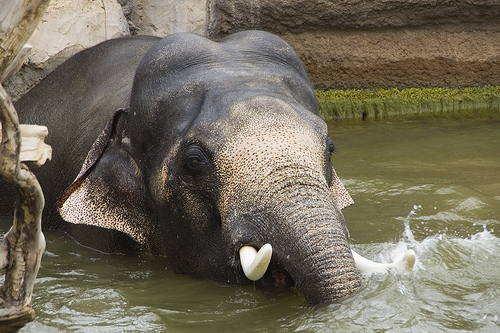 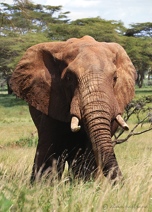 Indian elephant
African elephant
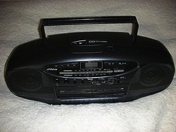 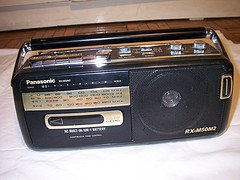 Cassette player
Tape player
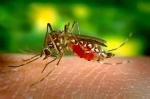 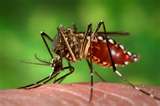 Malaria mosquito
Yellow fever mosquito
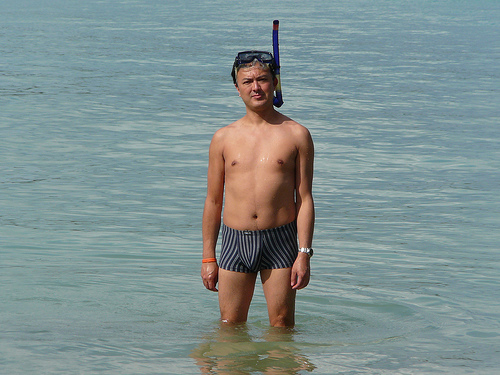 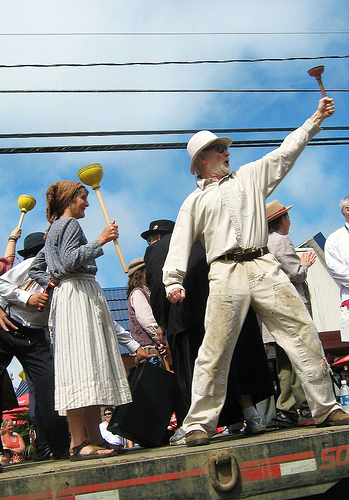 People / Plunger
Swimming / Person / Swim trunk / Snorkel
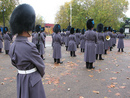 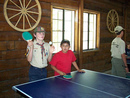 People / Tree / Street / Marching order /…
Bearskin
Person / People / Pingpong / Wheel / … 
/ Ping-pong ball
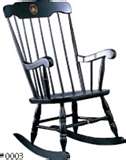 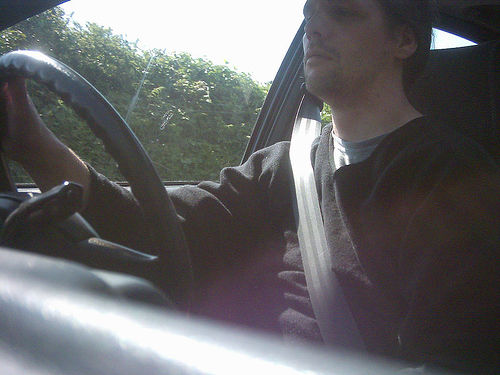 Seat-belt
Boston rocker
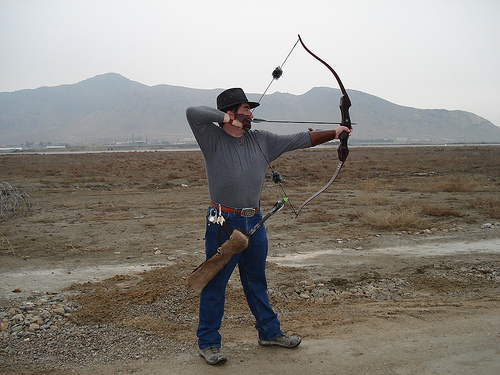 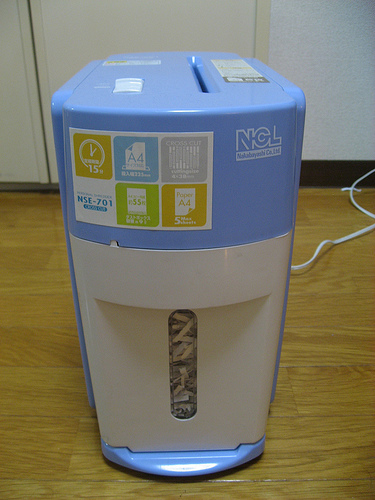 Archery
Shredder
Quoc V. Le
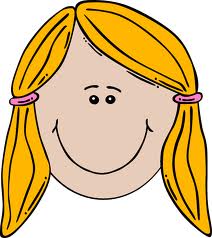 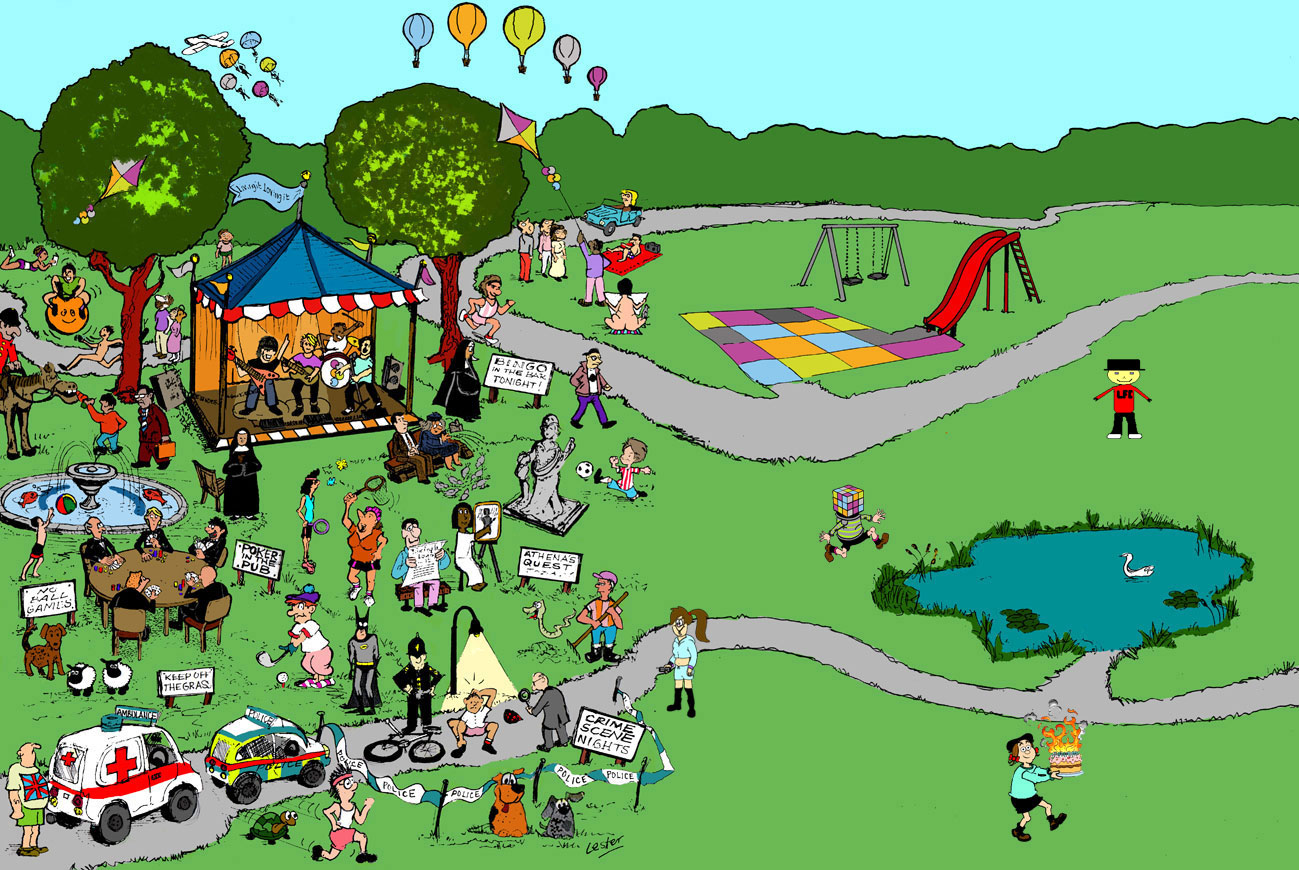 Face
Amusement, Park
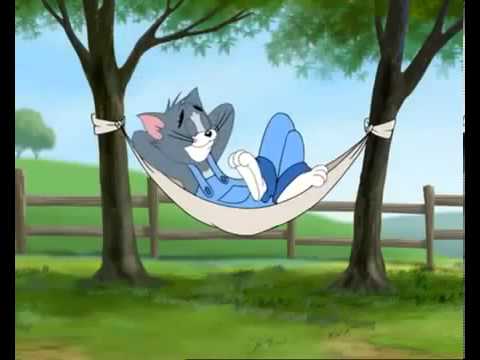 Hammock
Quoc V. Le
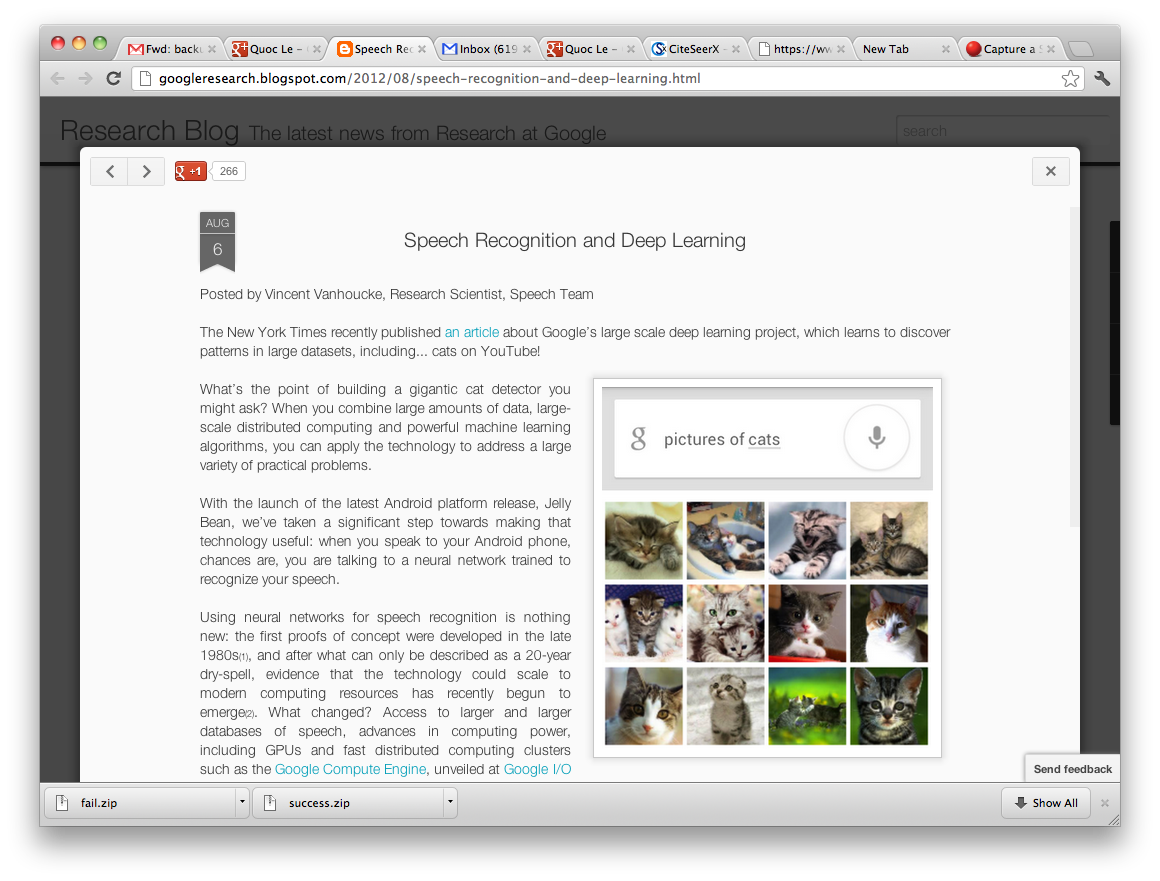 Dean, et al., Large scale distributed deep networks. NIPS 2012.
Theoretical questions
Properties of local minima and generalization

Role of unsupervised pretraining

Better weight initialization

Nonlinearities and invariance properties
Quoc V. Le
References
Q.V. Le, M.A. Ranzato, R. Monga, M. Devin, G. Corrado, K. Chen, J. Dean, A.Y. Ng. Building high-level features using large-scale unsupervised learning. ICML, 2012.
Q.V. Le, J. Ngiam, Z. Chen, D. Chia, P. Koh, A.Y. Ng. Tiled Convolutional Neural Networks. NIPS, 2010. 
Q.V. Le, W.Y. Zou, S.Y. Yeung, A.Y. Ng. Learning hierarchical spatio-temporal features for action recognition with independent subspace analysis. CVPR, 2011.
Q.V. Le, T. Sarlos, A. Smola. Fastfood – Approximate nonlinear expansions in loglinear time. ICML, 2013
Q.V. Le, J. Ngiam, A. Coates, A. Lahiri, B. Prochnow, A.Y. Ng.  On optimization methods for deep learning. ICML, 2011. 
Q.V. Le, A. Karpenko, J. Ngiam, A.Y. Ng.  ICA with Reconstruction Cost for Efficient Overcomplete Feature Learning. NIPS, 2011. 
Q.V. Le, J. Han, J. Gray, P. Spellman, A. Borowsky, B. Parvin. Learning Invariant Features for Tumor Signatures. ISBI, 2012. 
I.J. Goodfellow, Q.V. Le, A.M. Saxe, H. Lee, A.Y. Ng,  Measuring invariances in deep networks. NIPS, 2009.
http://ai.stanford.edu/~quocle